Знавці   історії




Підготувала:
Мальцева О.В.,
вчитель історії
Правила поведінки:
не викрикувати відповіді;
не ображати своїх суперників та членів команди, які дали неправильні відповіді;
достойно сприйняти свій програш і нікого у цьому не звинувачувати.
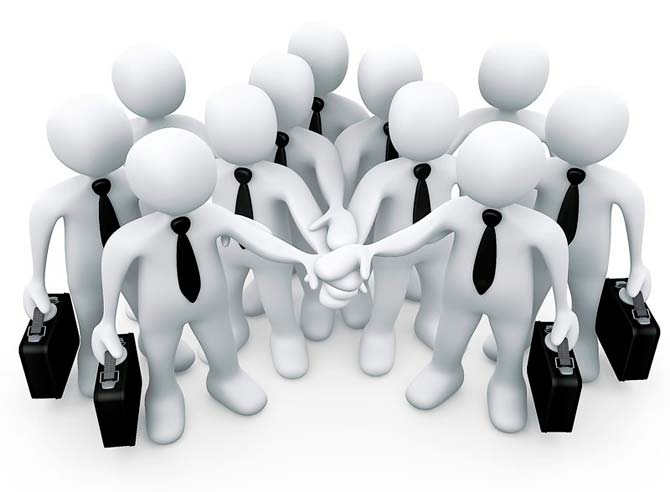 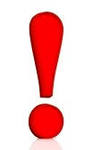 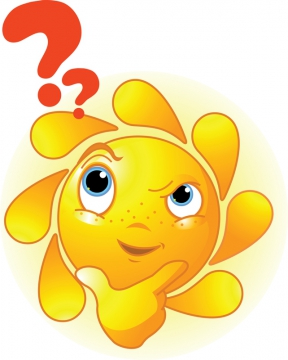 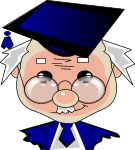 Сторінка 1
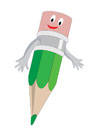 РЕБУСИ
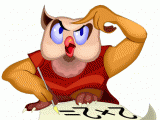 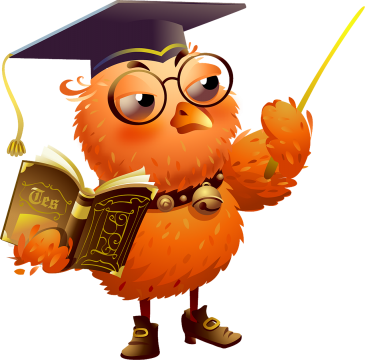 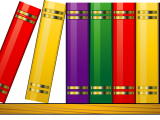 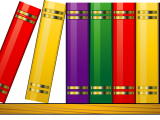 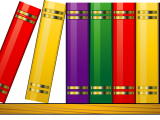 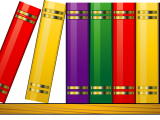 історія
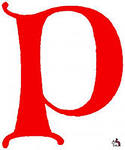 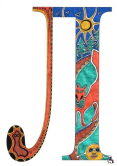 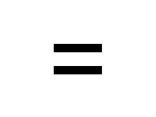 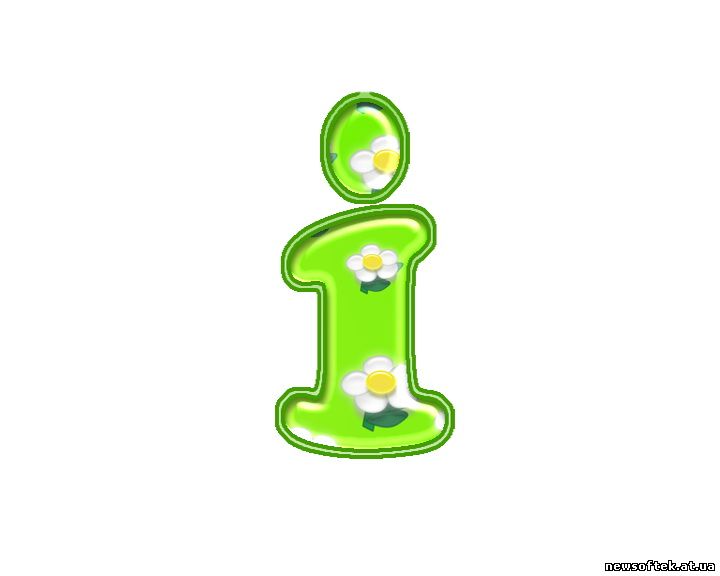 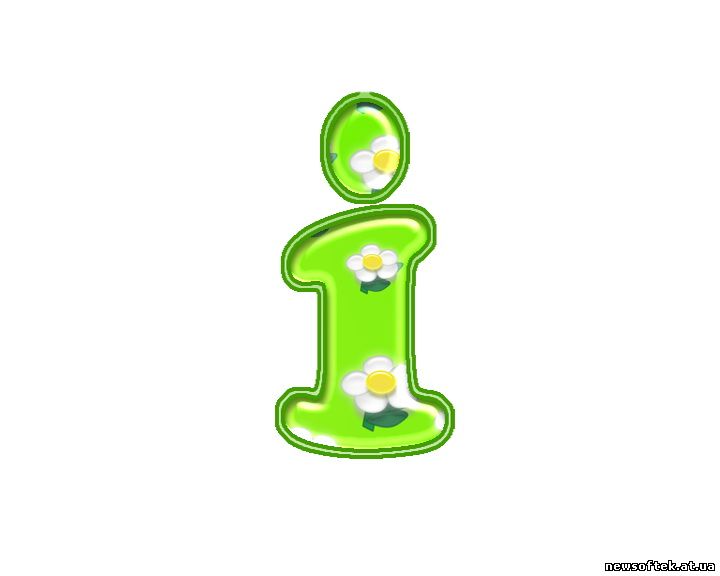 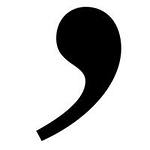 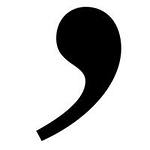 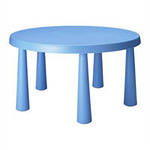 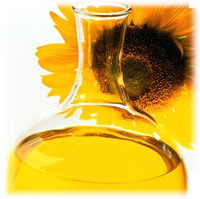 скіфи
Ф=В
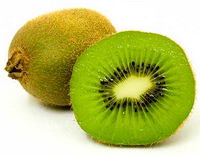 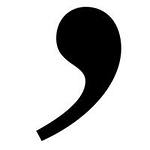 ‘’”//’
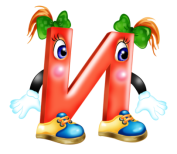 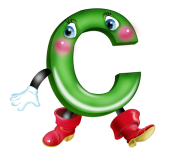 Олег
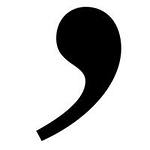 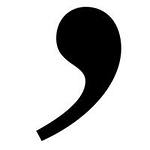 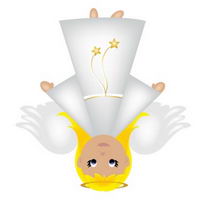 софія
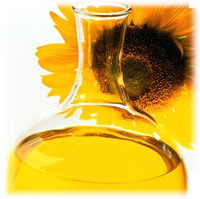 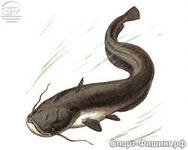 князь
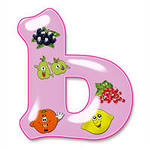 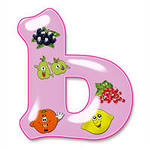 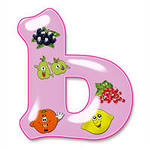 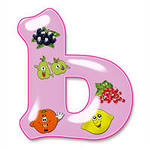 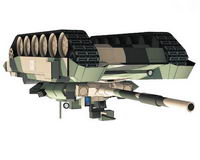 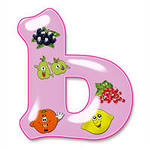 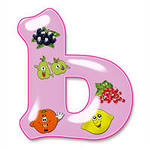 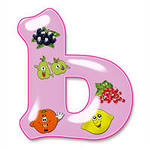 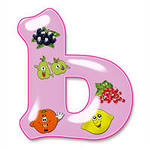 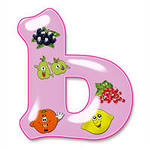 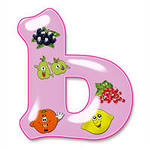 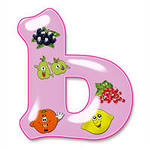 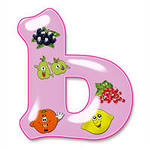 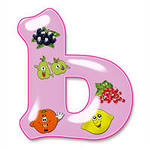 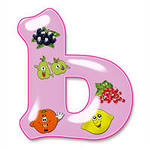 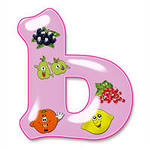 карта
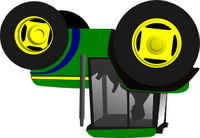 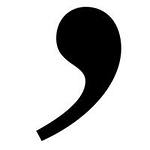 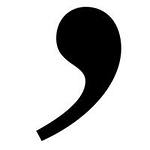 Либідь
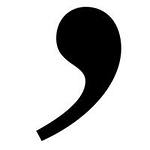 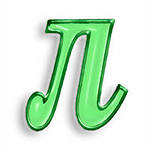 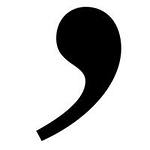 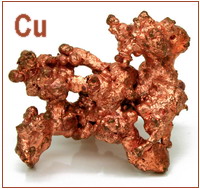 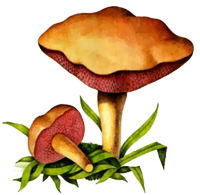 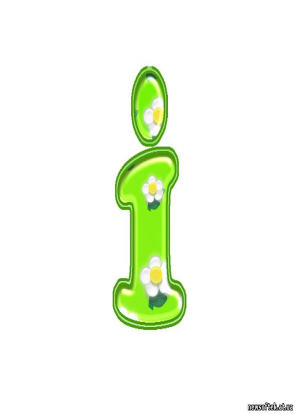 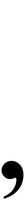 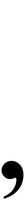 закон
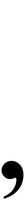 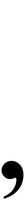 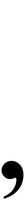 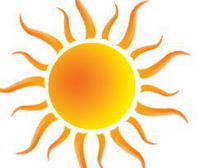 гетьман
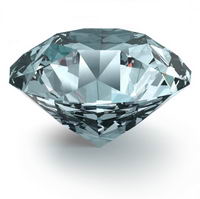 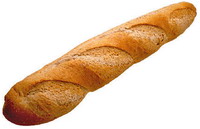 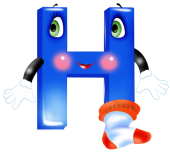 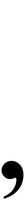 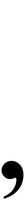 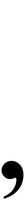 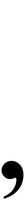 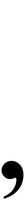 булава
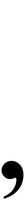 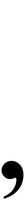 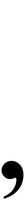 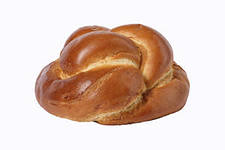 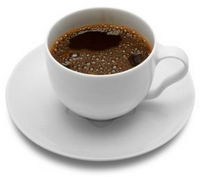 раб
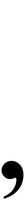 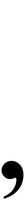 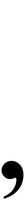 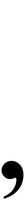 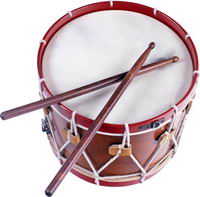 варвари
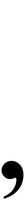 В=Ф
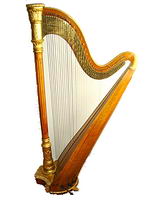 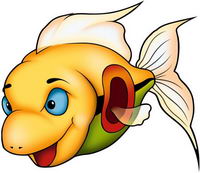 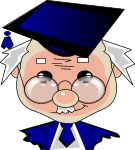 Сторінка 2
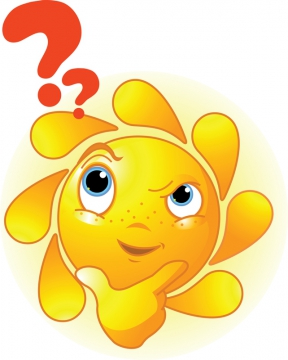 Мило
У Стародавньому Єгипті красивим вважалося жирне волосся, тому єгиптяни рясно змащували його жиром. У день похорону прийнято було посипати голову попелом. Одного разу під час похорону пішов дощ, і в цей момент, як свідчить історія, люди винайшли щось, що зіграло значну роль в житті людства.
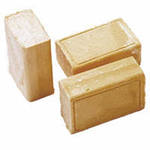 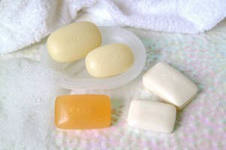 Єгипетські піраміди
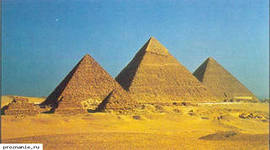 Єдине з Семи чудес світу, яке дійшло до наших днів.
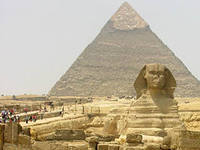 Дніпро
Цю річку давні греки називали «Борисфен», турки — «Узу», слов'яни — «Славутич». А як називається ця річка зараз?
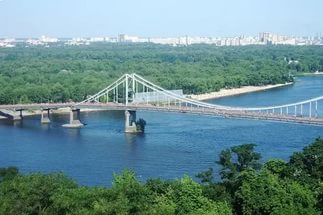 її приносили в жертву
Ацтеки грали у гру, схожу на футбол, набагато раніше європейців. Але команда, яка програла, не мала права на реванш. Чому?
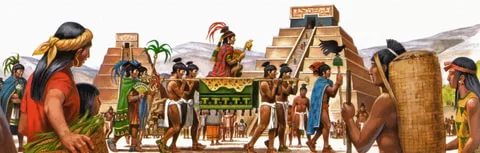 Сторінка 3
Сторінка 3
Що спільного?
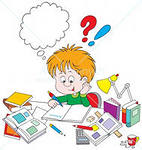 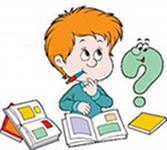 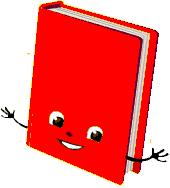 Стрибог, Велес, Даждьбог
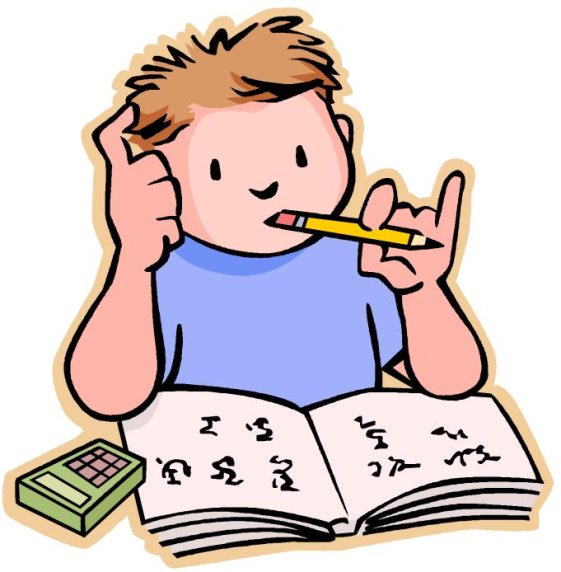 Олег,
 Ігор,               Ольга
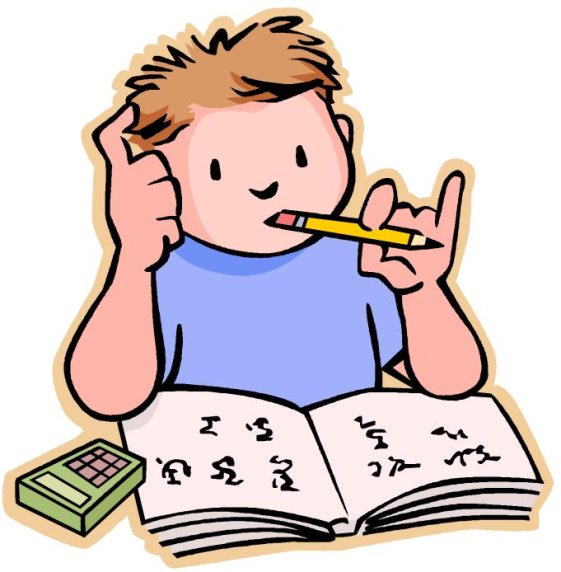 Кий, Щек, Хорив
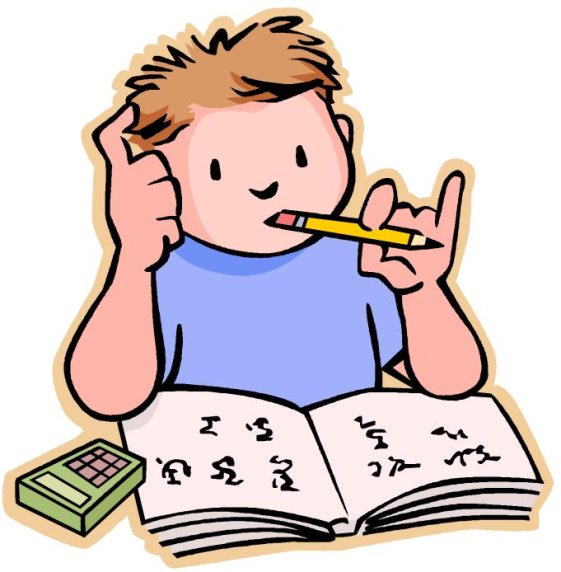 Пітекантроп,
неандерталець,
кроманьйонець
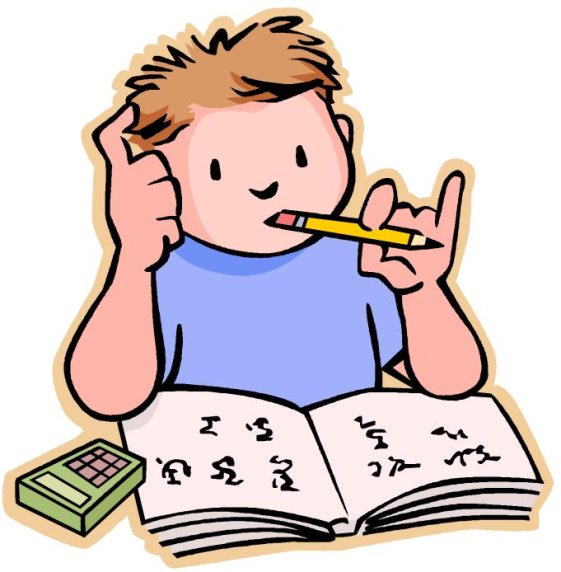 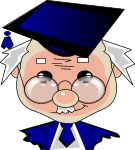 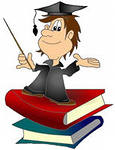 Сторінка 4
Склади слово
Сторінка 4Склади слово
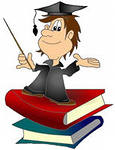 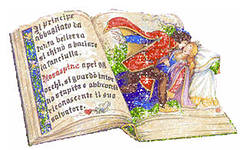 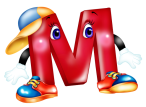 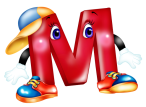 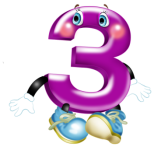 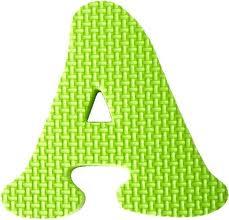 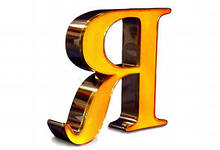 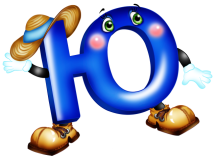 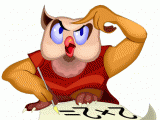 Склади слово
сто  та  п
 ле  на  жи
кар  рі
дру   нка  
 ці  гі    он
Лі   лас   зар
 уні   к   ць
ат  се  вер
 Коб  сал
 ті  топи
Сторінка;
 легіон;
карта;
дружина;
 ціп.
ліпописець;
 універсал;
атлас;
 Кобзар;
 тік.
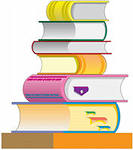 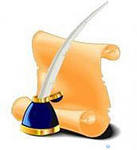 Сторінка 5
«Крилаті вислови»
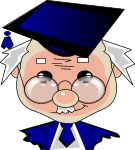 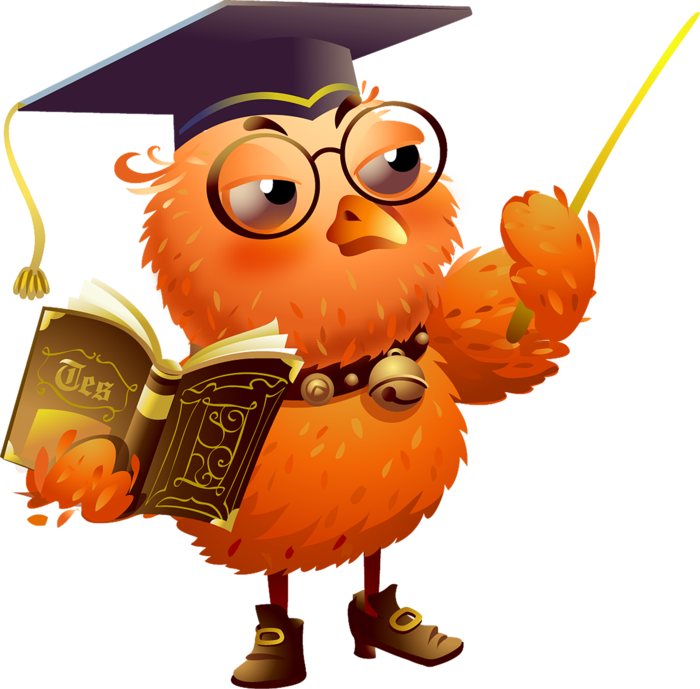 1.Перейти Рубікон
2.Ахілесова п’ята 
3.Троянський кінь 
4.Пірова перемога 
5.Нитка Аріадни 
6.Розрубати Гордієв вузол
Червоний ящик
У червоному ящику лежать три “яблука”. Перше “яблуко” було завезено до Росії у XVII ст. із Голландії за наказом Петра І, а в Голландію потрапило з Америки. Його називали “земляне” або “чортове яблуко”. Друге яблуко було завезене з Південної Америки. Французи та італійці називали його “яблуком кохання”, “золотим яблуком”. Перша згадка про це “яблуко” в Росії датована 1718 роком. У цей час його вирощували тільки в приватному ботанічному саду. Третє “яблуко” – китайське, батьківщина його – Південно-Східна Азія. Воно так і називається “китайське яблуко”. Назвіть яблука, що лежать у червоному ящику.
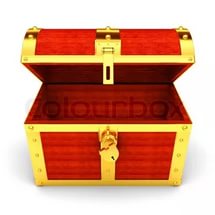 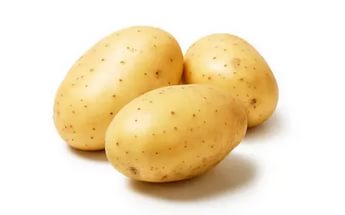 1
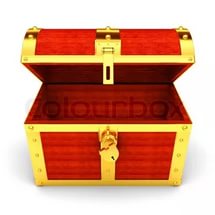 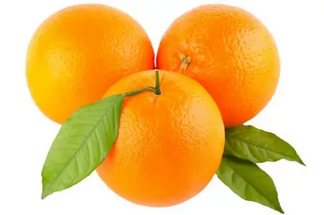 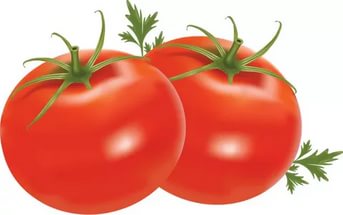 3
2
Дякую
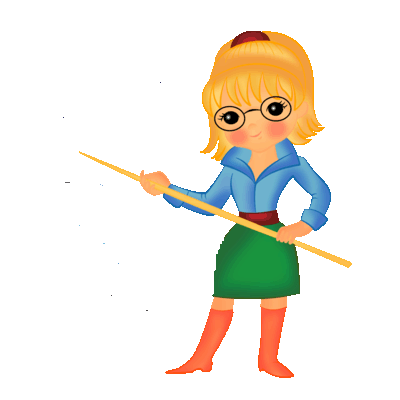 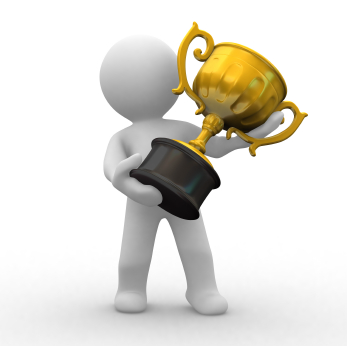